2-3 Trees & Red-Black Trees
Initially prepared by Dr. İlyas Çiçekli; improved by various Bilkent CS202 instructors.
Spring 2018
CS202 - Fundamental Structures of Computer Science II
1
2-3 Trees
Definition: 
	A 2-3 tree is a tree in which each internal node has either two or three children, and all leaves are at the same level.
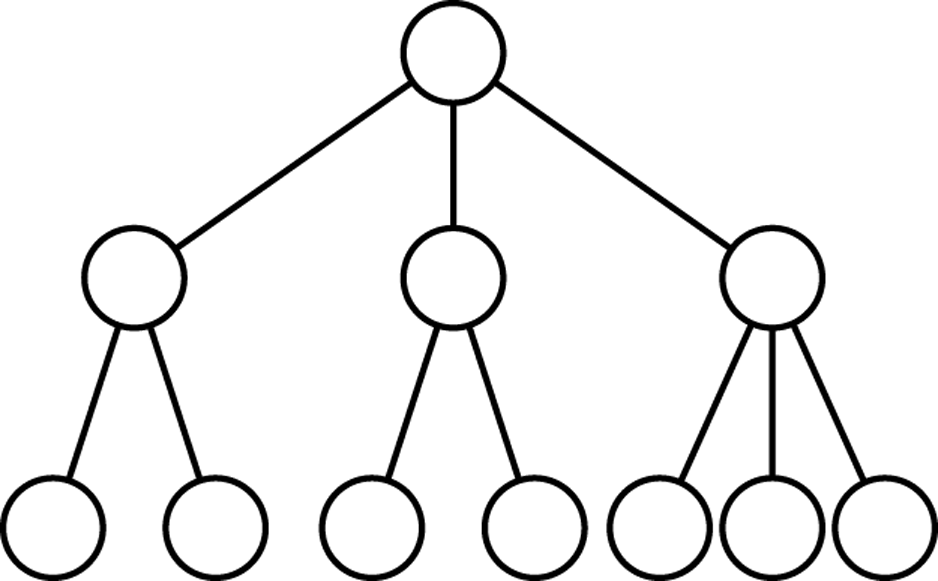 2-node: a node with two children
3-node: a node with three children
An example of a 2-3 tree
A 2-3 tree is not a binary tree
A 2-3 tree is never taller than a minimum-height binary tree
A 2-3 tree with N nodes never has height greater than  log2(N+1)  
A 2-3 tree of height h always has at least 2h-1 nodes.
Spring 2017
CS202 - Fundamental Structures of Computer Science II
2
2-3 Trees
T is a 2-3 tree of height h if
T is empty (a 2-3 tree of height 0), or
T is of the form 



	where r is a node that contains one data item and TL and TR are both 2-3 trees, each of height h-1, or

T is of the form




where r is a node that contains two data items and TL , TM  and TR are 2-3 trees, each of height h-1.
2-node
r
r
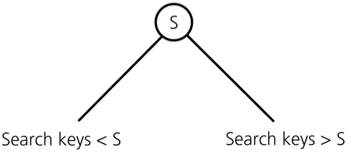 TL
TL
TM
TR
TR
3-node
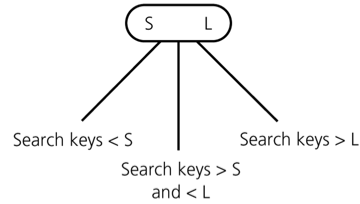 Spring 2017
CS202 - Fundamental Structures of Computer Science II
3
2-3 Trees -- Example
Spring 2017
CS202 - Fundamental Structures of Computer Science II
4
C++ Class for a 2-3 Tree Node
classTreeNode {
private:
   TreeItemTypesmallItem, largeItem;
   TreeNode *leftChildPtr, *midChildPtr, *rightChildPtr;

   // friend class-can access private class members
   friend classTwoThreeTree;
};

When a node is a 2-node (contains only one item)
Place it in smallItem
Use leftChildPtr and midChildPtr   to point to the node’s children
Place NULL in rightChildPtr
Spring 2017
CS202 - Fundamental Structures of Computer Science II
5
Traversing a 2-3 Tree
Inorder traversal visits the nodes in a sorted search-key order
Leaf node: 
Visit the data item(s)
2-node: 
Visit its left subtree
Visit the data item
Visit its right subtree
3-node: 
Visit its left subtree
Visit the smaller data item 
Visit its middle subtree
Visit the larger data item  
Visit its right subtree
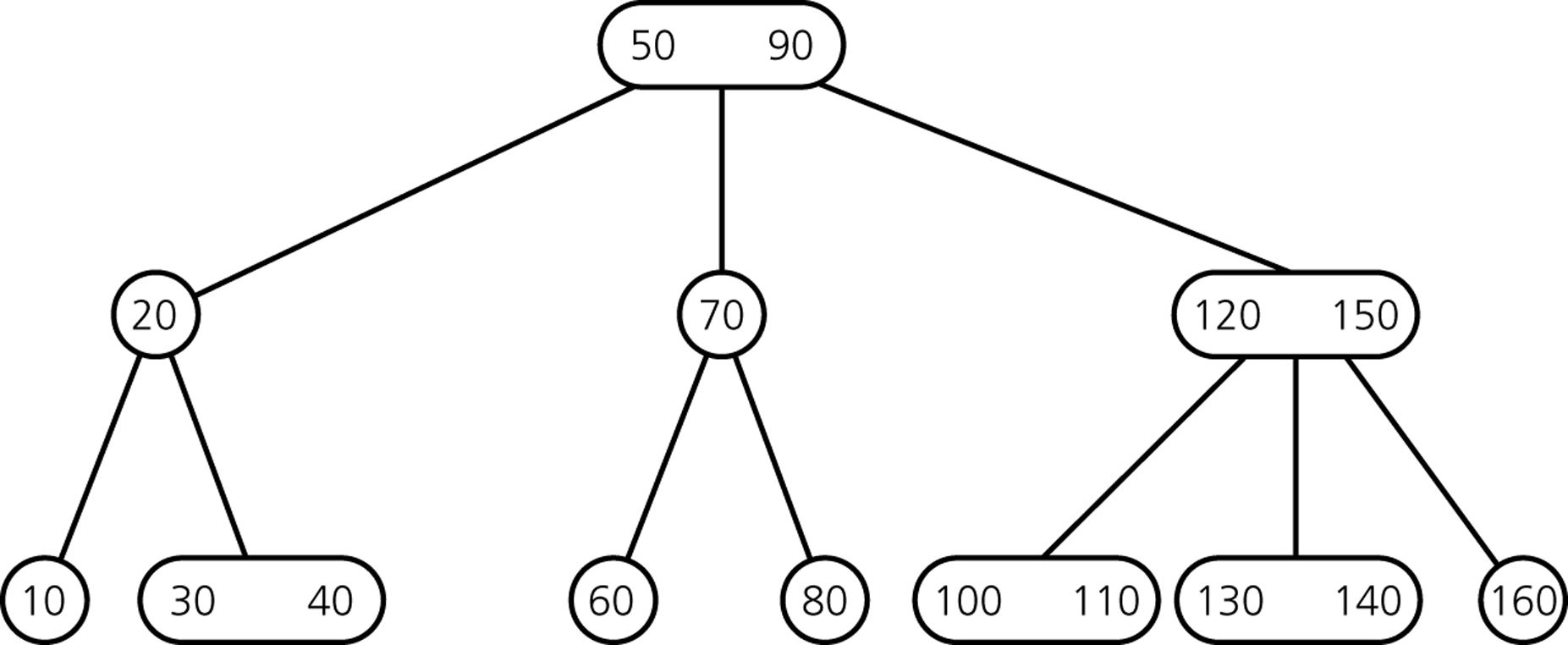 Spring 2017
CS202 - Fundamental Structures of Computer Science II
6
Searching a 2-3 Tree
Searching a 2-3 tree is similar to searching a binary search tree
For a 3-node, compare the searched key with the two values of the 3-node and select one of its three subtrees according to these comparisons

Searching a 2-3 tree is O(log N)
Searching a 2-3 tree and the shortest BST has approximately the same efficiency.
A binary search tree with N nodes cannot be shorter than  log2(N+1)
A 2-3 tree with N nodes cannot be taller than log2(N+1)
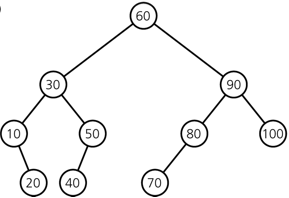 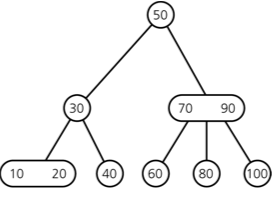 A balanced binary search tree
A 2-3 tree with the same elements
Spring 2017
CS202 - Fundamental Structures of Computer Science II
7
Inserting into a 2-3 Tree
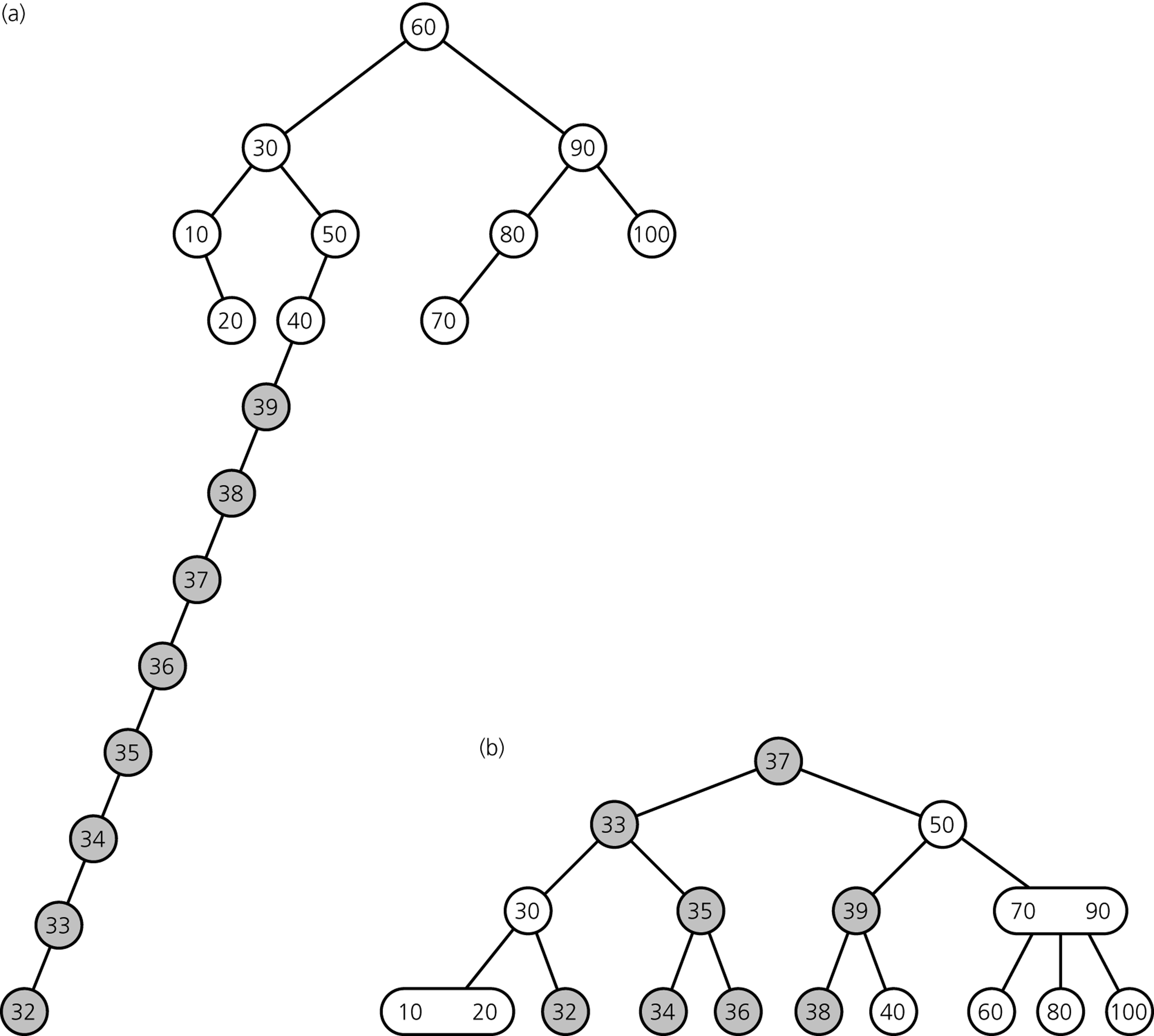 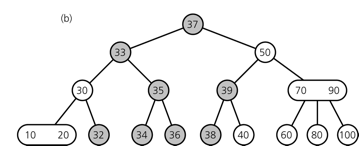 Insert [ 39   38   37   36   35   34   33   32 ] into the trees given in the previous slide
While we insert items into a 2-3 tree, its shape is maintained
Spring 2017
CS202 - Fundamental Structures of Computer Science II
8
Inserting into a 2-3 Tree -- Example
Starting from the following tree, insert [ 39   38   37   36   35   34   33   32 ]
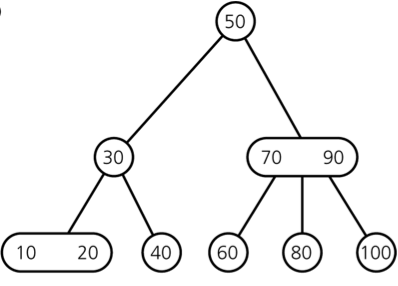 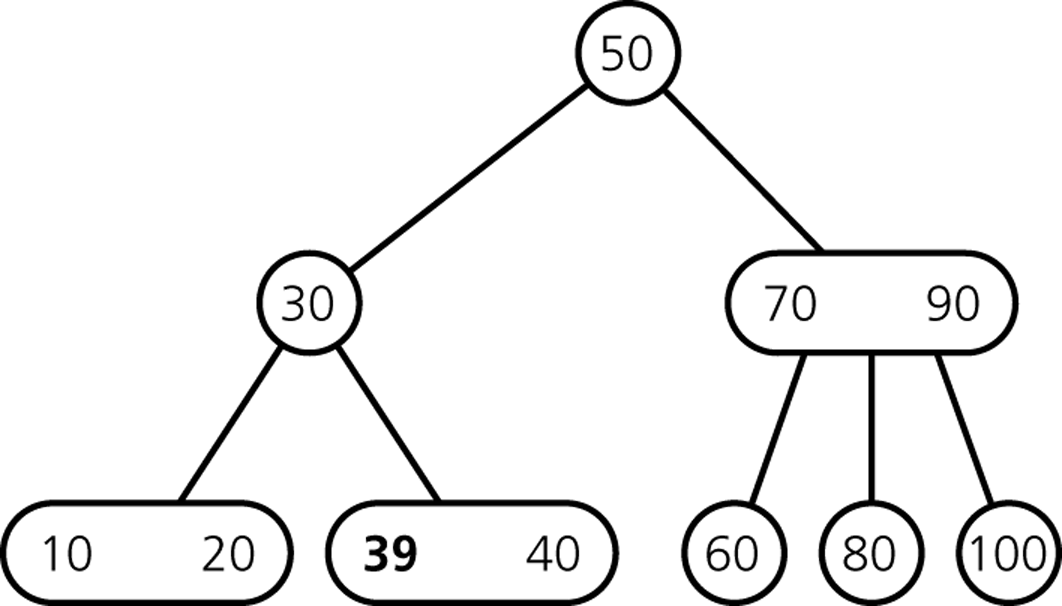 Insert 39
Insertion into a 2-node leaf is simple
Find the node into which you can put 39
Spring 2017
CS202 - Fundamental Structures of Computer Science II
9
Inserting into a 2-3 Tree -- Example
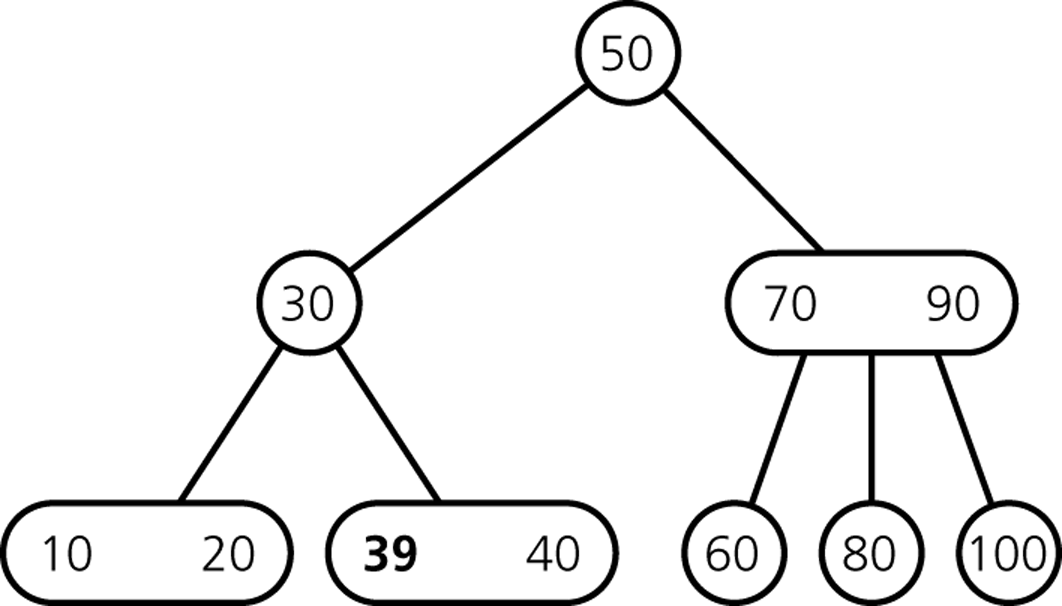 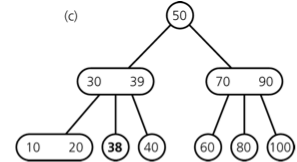 Insert 38
Find the node into which you can put 38
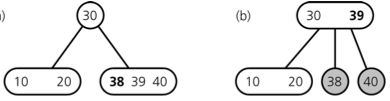 Insertion into   a 3-node causes it to divide
Spring 2017
CS202 - Fundamental Structures of Computer Science II
10
Inserting into a 2-3 Tree -- Example
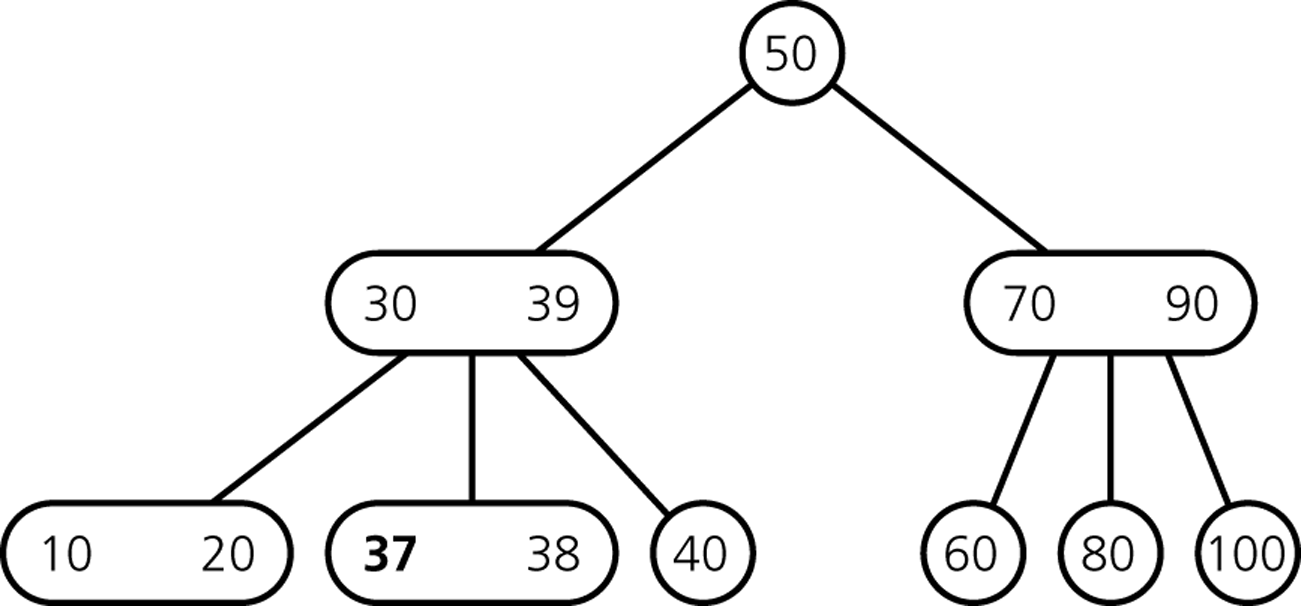 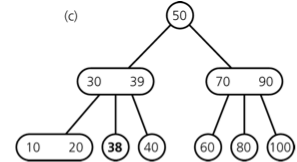 Insert 37
Find the node into which you can put 37
Insertion into a 2-node leaf is simple
Spring 2017
CS202 - Fundamental Structures of Computer Science II
11
Inserting into a 2-3 Tree -- Example
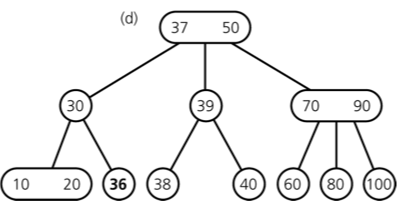 Insert 36
Find the node into which you can put 36
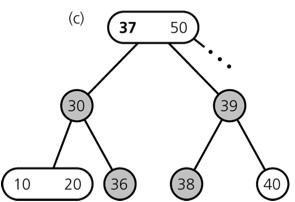 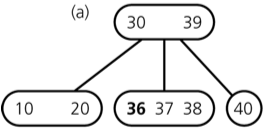 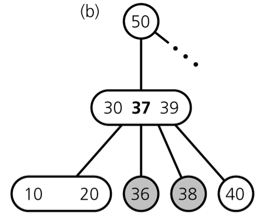 Spring 2017
CS202 - Fundamental Structures of Computer Science II
12
Inserting into a 2-3 Tree -- Example
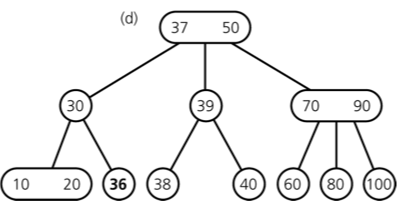 Insert 35, 34, 33
Spring 2017
CS202 - Fundamental Structures of Computer Science II
13
2-3 Trees -- Insertion Algorithm
Splitting a leaf in a 2-3 tree
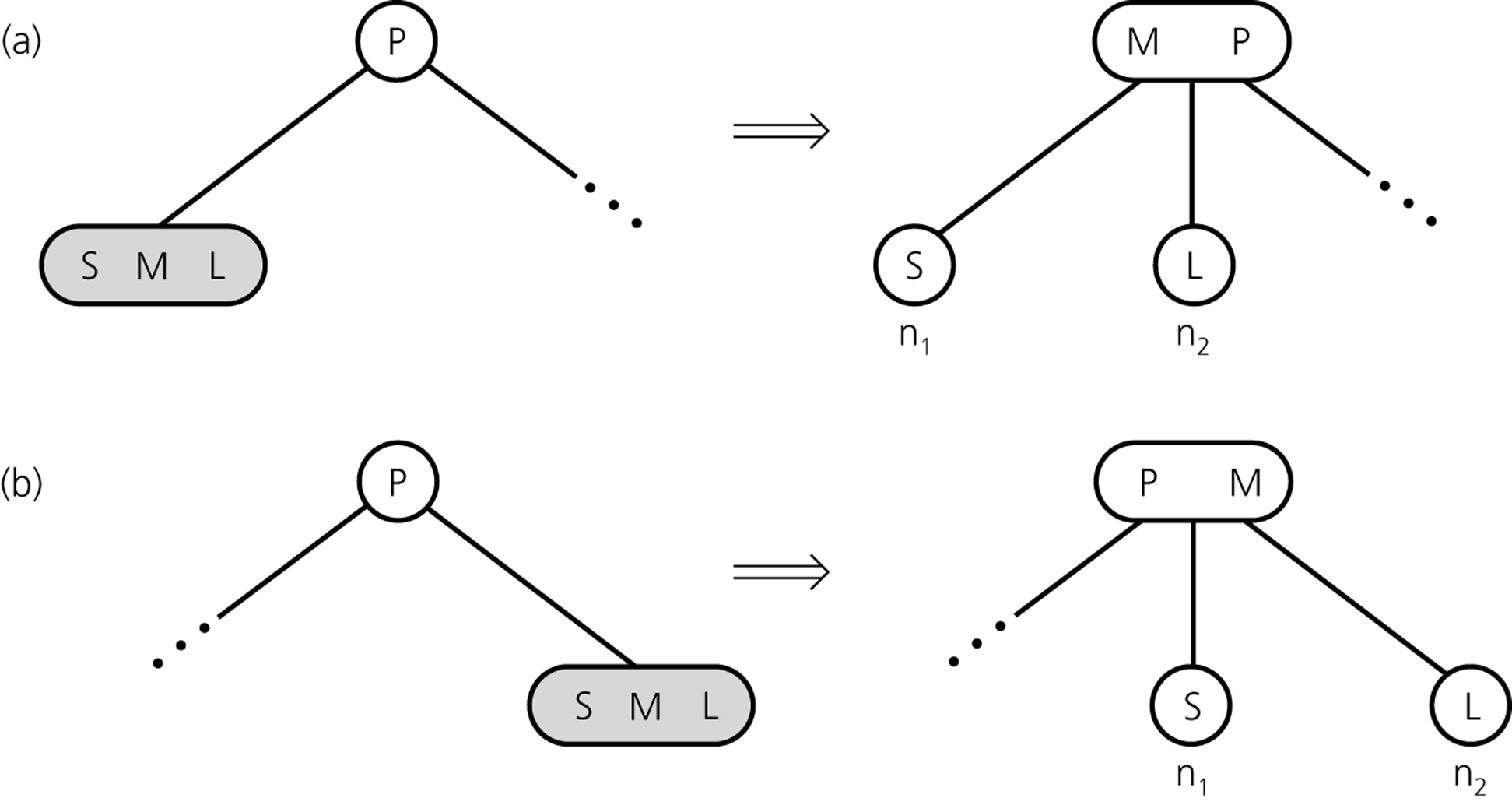 Spring 2017
CS202 - Fundamental Structures of Computer Science II
14
2-3 Trees -- Insertion Algorithm
Splitting an internal node in a 2-3 tree
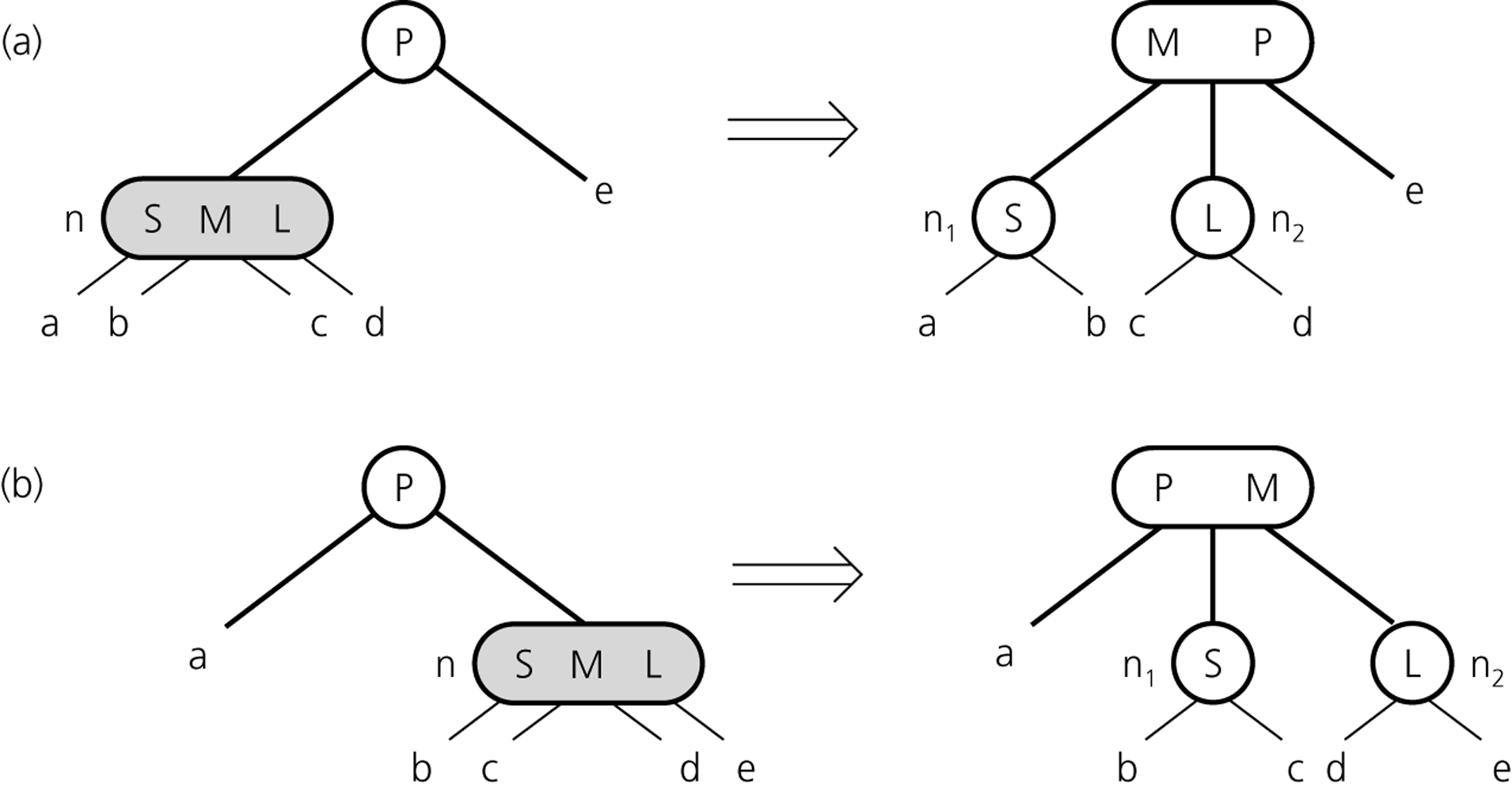 Spring 2017
CS202 - Fundamental Structures of Computer Science II
15
2-3 Trees -- Insertion Algorithm
Splitting the root of a 2-3 tree
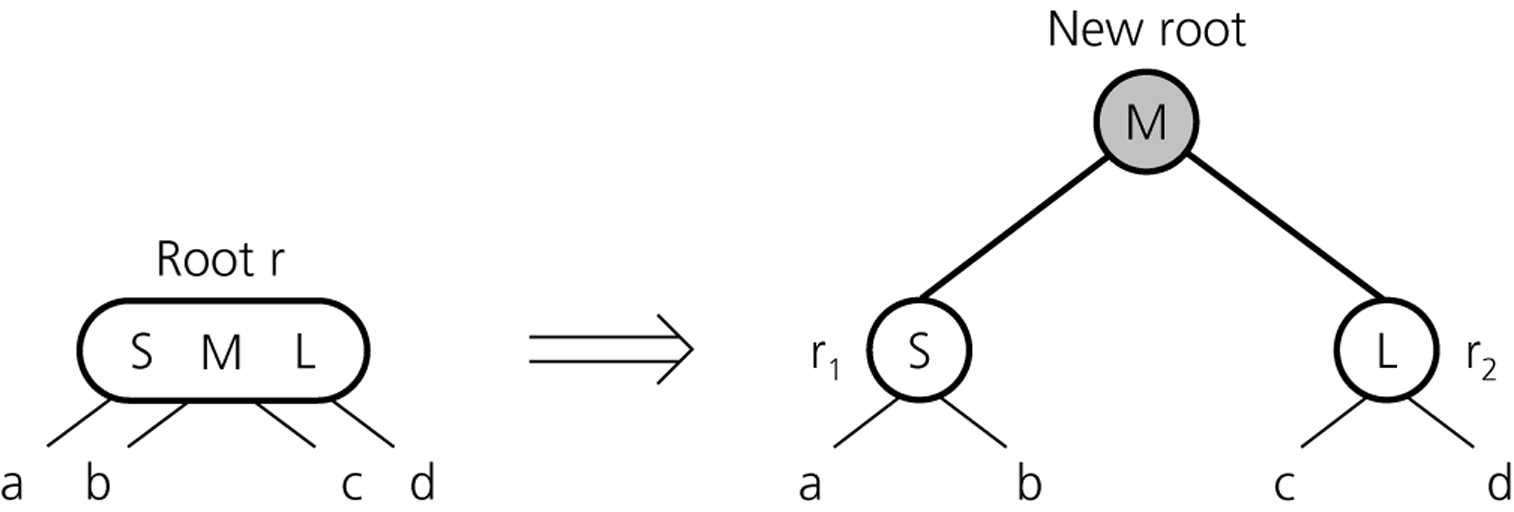 Spring 2017
CS202 - Fundamental Structures of Computer Science II
16
Deleting from a 2-3 tree
Deletion strategy is  the inverse of insertion strategy.
Deletion starts like normal BST deletion (swap with inorder successor)
Then, we merge the nodes that have become underloaded.
50
Delete [ 70   100   80 ]  from this 2-3 tree
30
70        90
10        20
40
60
80
100
Spring 2017
CS202 - Fundamental Structures of Computer Science II
17
Deleting from a 2-3 Tree -- Example
90
Resulting tree
50
50
50
50
50
50
60        80
60        80
30
30
30
30
30
30
70        90
80        90
80        90
80        90
90
Delete 70
Swap with inorder successor
Delete value from leaf
Delete the empty leaf
10        20
10        20
10        20
10        20
10        20
10        20
40
40
40
40
40
40
60
60
60
60
80
70
–
100
100
100
100
100
100
Shrink the parent (no more mid-pointer)
Spring 2017
CS202 - Fundamental Structures of Computer Science II
18
Deleting from a 2-3 Tree -- Example
90
90
90
80
80
50
50
50
50
50
60        80
60        80
Resulting tree
60
60
60
30
30
30
30
30
Delete 100
Delete value from leaf
Distribute the children
Doesn’t work
Redistribute the parent and the children
10        20
10        20
10        20
10        20
10        20
40
40
40
40
40
100
–
80
90
90
Spring 2017
CS202 - Fundamental Structures of Computer Science II
19
Deleting from a 2-3 Tree -- Example
80
90
90
–
30        50
30        50
Node becomes empty
Root becomes empty
–
50
50
50
50
60        90
60        90
60        90
60
60
60
Delete 80
30
30
30
30
Swap with inorder successor
Delete value from leaf
Merge by moving 90 down and removing the empty leaf
Merge by moving 50 down, adopting empty node’s child and removing the empty node
10        20
10        20
10        20
10        20
10        20
10        20
40
40
40
40
40
40
90
80
–
Remove empty root
Spring 2017
CS202 - Fundamental Structures of Computer Science II
20
2-3 Trees -- Deletion Algorithm
To delete an item X from a 2-3 tree:
First, we locate the node n containing X.
If n is not a leaf, we find X's inorder successor and swap it with X.
After the swap, the deletion always begins at the leaf.
If the leaf contains another item in addition to X, we simply delete X from that 
	leaf, and we are done.
If the leaf contains only X, deleting X would leave the leaf without a data item. 
	In this case, we must perform some additional work to complete the deletion.

Depending on the empty node and its siblings, we perform certain operations:
Delete empty root
Merge nodes
Redistribute values

These operations can be repeated all the way upto the root if necessary.
Spring 2017
CS202 - Fundamental Structures of Computer Science II
21
2-3 Trees -- Deletion Operations
Deleting the root
Spring 2017
CS202 - Fundamental Structures of Computer Science II
22
2-3 Trees -- Deletion Operations
Redistributing values (and children)
For a leaf
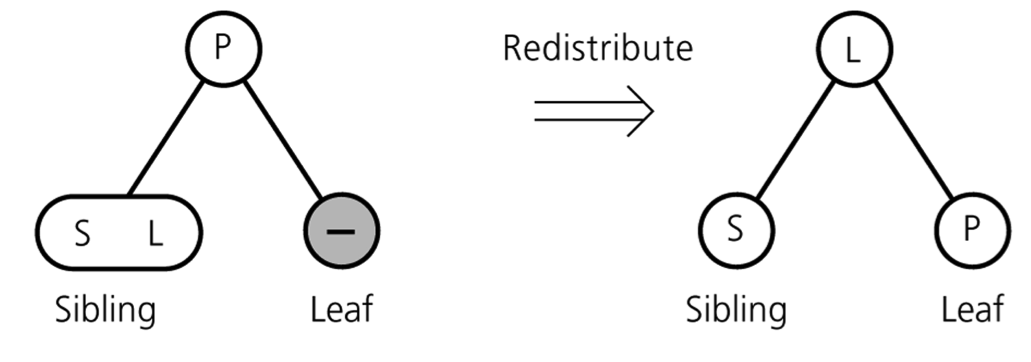 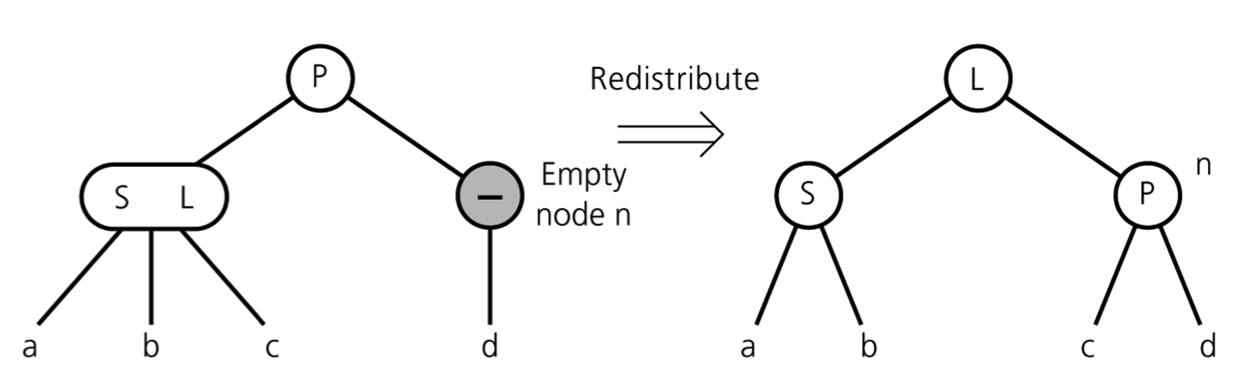 For an internal node
Spring 2017
CS202 - Fundamental Structures of Computer Science II
23
2-3 Trees -- Deletion Operations
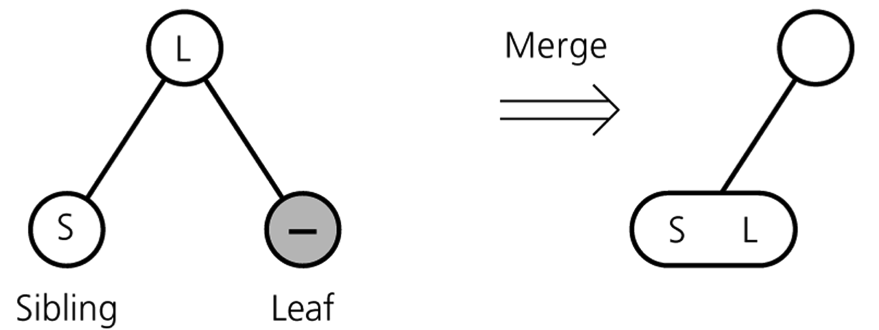 Merging
For a leaf
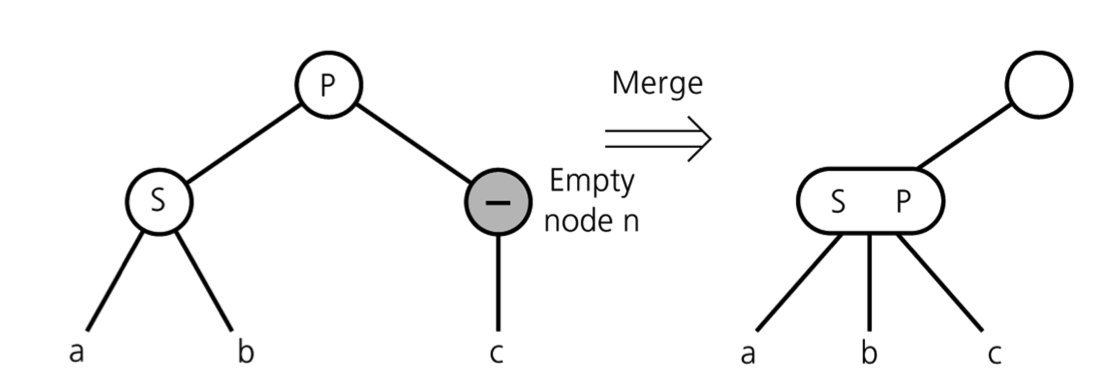 For an internal node
Spring 2017
CS202 - Fundamental Structures of Computer Science II
24
2-3 Trees -- Analysis
We can use a 2-3 tree in the implementation of tables.
A 2-3 tree has the advantage of always being balanced.
Thus, insertion and deletion operations are O(log N)
Retrieval based on key is also guaranteed to O(log N)
Spring 2017
CS202 - Fundamental Structures of Computer Science II
25
2-3-4 Trees
A 2-3-4 tree is like a 2-3 tree, but it allows 4-nodes, which are nodes that have four children and three data items.
There is a close relation between 2-3-4 trees and red-black trees.
We will look at those a bit later
2-3-4 trees are also known as 2-4 trees in other books.
A specialization of M-way tree (M=4)
Sometimes also called 4th order B-trees 
Variants of B-trees are very useful in databases and file systems
MySQL, Oracle, MS SQL all use B+ trees for indexing
Many file systems (NTFS, Ext2FS etc.) use B+ trees for indexing metadata (file size, date etc.)
Although a 2-3-4 tree has more efficient insertion and deletion operations than a 2-3 tree, a 2-3-4 tree has greater storage requirements.
Spring 2017
CS202 - Fundamental Structures of Computer Science II
26
2-3-4 Trees -- Example
Spring 2017
CS202 - Fundamental Structures of Computer Science II
27
2-3-4 Trees
T is a 2-3-4 tree of height h if
T is empty (a 2-3-4 tree of height 0), or

T is of the form 


where r is a node containing one data item and TL and TR are both 2-3-4 trees, each of height h-1, or

T is of the form


where r is a node containing two data items and TL , TM  and TR are 2-3-4 trees, each of height h-1, or

T is of the form



where r is a node containing three data items and TL , TML , TMR , and TR are 2-3-4 trees, each of height h-1.
2-node
r
r
r
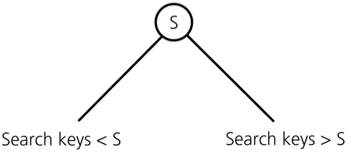 TR
TL
TL
TM
TR
TL
TML
TR
3-node
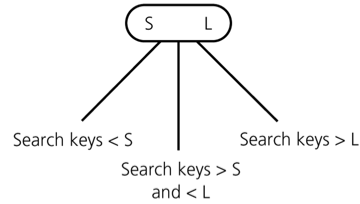 4-node
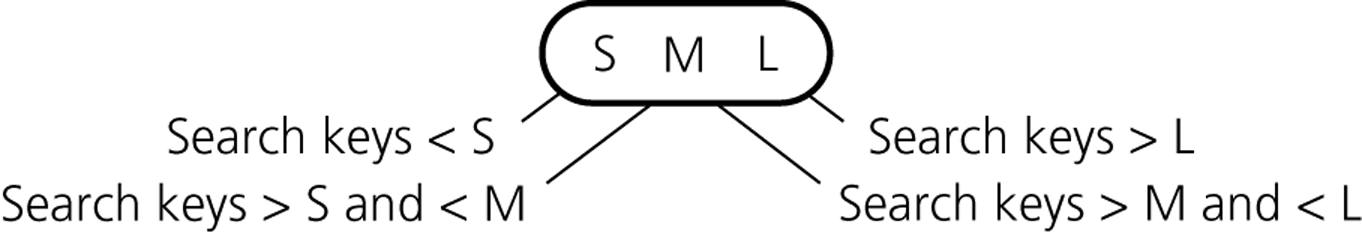 TMR
Spring 2017
CS202 - Fundamental Structures of Computer Science II
28
C++ Class for a 2-3-4 Tree Node
classTreeNode {
private:

	TreeItemTypesmallItem, middleItem, largeItem;

	TreeNode *leftChildPtr, *lMidChildPtr;
	TreeNode *rMidChildPtr, *rightChildPtr;

friendclassTwoThreeFourTree;	
};
When a node is a 3-node (contains only two items)
Place the items in smallItem and middleItem
Use leftChildPtr, lMidChildPtr, rMidChildPtr  to point to the node’s children
Place NULL in rightChildPtr
When a node is a 2-node (contains only one item)
Place the item in smallItem
Use leftChildPtr, lMidChildPtr to point to the node’s children
Place NULL in rMidChildPtr and rightChildPtr
Spring 2017
CS202 - Fundamental Structures of Computer Science II
29
2-3-4 Trees -- Operations
Searching and traversal algorithms for a 2-3-4 tree are similar to the 2-3 algorithms.

For a 2-3-4 tree, insertion and deletion algorithms that are used for 2-3 trees, can similarly be used.

But, we can also use a slightly different insertion and deletion algorithms for 2-3-4 trees to gain some efficiency.
Spring 2017
CS202 - Fundamental Structures of Computer Science II
30
Inserting into a 2-3-4 Tree
Splits 4-nodes by moving one of its items up to its parent node.

For a 2-3 tree, the insertion algorithm traces a path from the root to a leaf and then backs up from the leaf as it splits nodes.

To avoid this return path after reaching a leaf, the insertion algorithm for a 2-3-4 tree splits 4-nodes as soon as it encounters them on the way down the tree from the root to a leaf.
As a result, when a 4-node is split and an item is moved up to node’s parent, the parent cannot possibly be a 4-node and so can accommodate another item.
Insert[ 20   50   40   70   80   15   90   100 ]  to this 2-3-4 tree
10     30     60
Spring 2017
CS202 - Fundamental Structures of Computer Science II
31
Inserting into a 2-3-4 Tree -- Example
30
30
10     30     60
10     30     60
10        20
10
60
60
Insert 20
Root is a 4-node
Split 4-nodes as they are encountered
So, we split it before insertion
And, then add 20
Spring 2017
CS202 - Fundamental Structures of Computer Science II
32
Inserting into a 2-3-4 Tree -- Example
30
30
30
10        20
10        20
10        20
40     50     60
50        60
60
Insert 50 and 40
No 4-nodes have been encountered during their insertion
 No split operation
Spring 2017
CS202 - Fundamental Structures of Computer Science II
33
Inserting into a 2-3-4 Tree -- Example
30        50
30        50
30
30
10        20
10        20
10        20
10        20
40
40
40     50     60
40     50     60
60        70
60
Insert 70
A 4-node is encountered
So, we split it before insertion
And, then add 70
Spring 2017
CS202 - Fundamental Structures of Computer Science II
34
Inserting into a 2-3-4 Tree -- Example
30        50
30        50
30        50
10        20
10        20
40
40
40
60        70
10     15   20
60     70     80
60     70     80
Insert 80 and 15
No 4-nodes have been encountered during their insertion
 No split operation
Spring 2017
CS202 - Fundamental Structures of Computer Science II
35
Inserting into a 2-3-4 Tree -- Example
30        50
30        50
40
40
40
40
30     50     70
30     50     70
10     15  20
10     15  20
10     15  20
10     15  20
60     70     80
60     70     80
60
60
80       90
80
Insert 90
A 4-node is encountered
So, we split it before insertion
And, then add 90
Spring 2017
CS202 - Fundamental Structures of Computer Science II
36
Inserting into a 2-3-4 Tree -- Example
50
50
30
30
70
70
40
40
40
40
30     50     70
30     50     70
10     1520
10     1520
10     15  20
10     15  20
80     90 100
60
60
60
60
80        90
80        90
80        90
Insert 100
A 4-node is encountered
So, we split it before insertion
And, then add 100
Spring 2017
CS202 - Fundamental Structures of Computer Science II
37
Splitting 4-nodes during insertion
We split each 4-node as soon as we encounter it during our search from the root to a leaf that will accommodate the new item to be inserted.

The 4-node which will be split can:
be the root, or
have a 2-node parent, or
have a 3-node parent.
Spring 2017
CS202 - Fundamental Structures of Computer Science II
38
Splitting 4-nodes during insertion
Splitting a 4-node root
Spring 2017
CS202 - Fundamental Structures of Computer Science II
39
Splitting 4-nodes during insertion
Splitting a 4-node whose parent is a 2-node
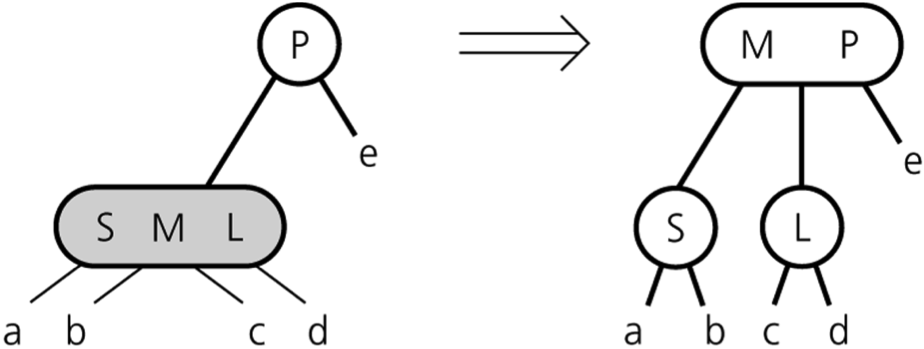 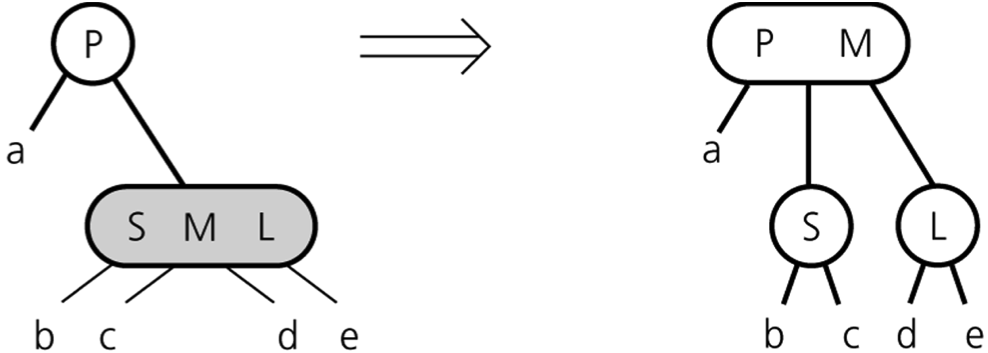 Spring 2017
CS202 - Fundamental Structures of Computer Science II
40
Splitting 4-nodes during insertion
Splitting a 4-node whose parent is a 3-node
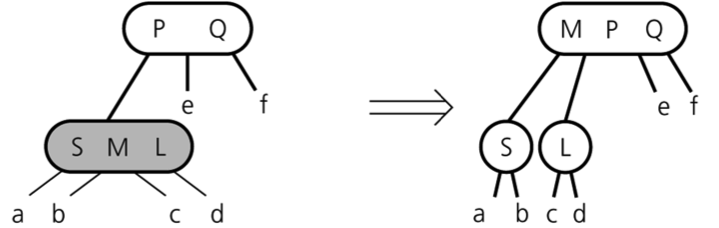 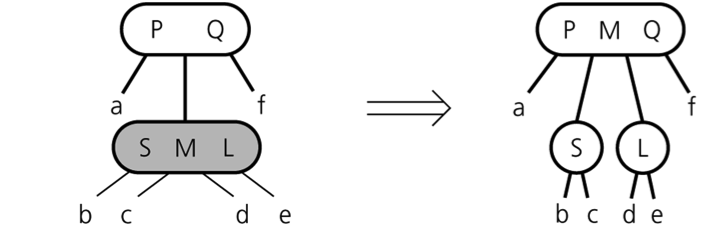 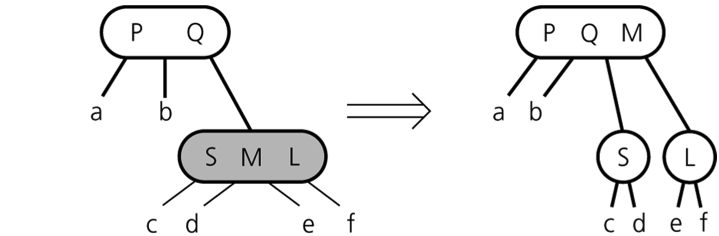 Spring 2017
CS202 - Fundamental Structures of Computer Science II
41
Deleting from a 2-3-4 tree
For a 2-3 tree, the deletion algorithm traces a path from the root to a leaf and then backs up from the leaf, fixing empty nodes on the path back up to root.

To avoid this return path after reaching a leaf, the deletion algorithm for a 2-3-4 tree transforms each 2-node into either 3-node or 4-node as soon as it encounters them on the way down the tree from the root to a leaf.
If an adjacent sibling is a 3-node or 4-node, transfer an item from that sibling to our 2-node.
If adjacent sibling is a 2-node, merge them.
Spring 2017
CS202 - Fundamental Structures of Computer Science II
42
Red-Black Trees
In general, a 2-3-4 tree requires more storage than a binary search tree.
A special binary search tree, the red-black-tree, can be used to represent a 2-3-4 tree, so that we can retain advantages of a 2-3-4 tree without a storage overhead.
3-node and 4-nodes in a 2-3-4 tree are represented by a binary tree.
To distinguish the original 2-nodes from 2-nodes that are generated from 3-nodes and 4-nodes, we use red and black pointers.
All original pointers in a 2-3-4 tree are black pointers, red pointers are used for child pointers to link 2-nodes that result from the split of 3-nodes and 4-nodes.
Spring 2017
CS202 - Fundamental Structures of Computer Science II
43
Red-Black Trees
Red-black tree representation
For a 4-node
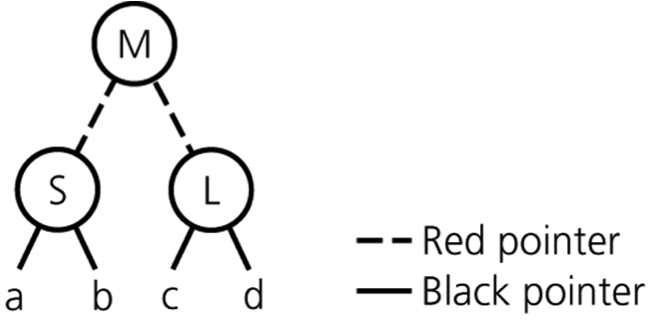 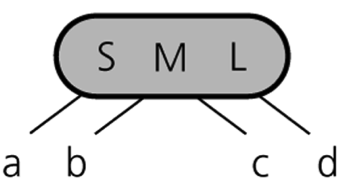 For a 3-node
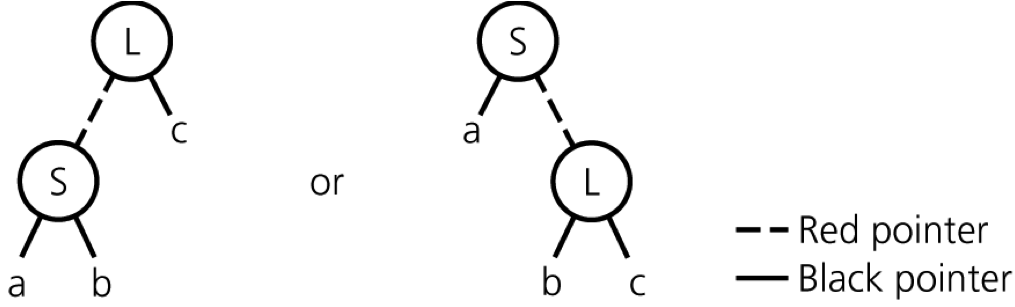 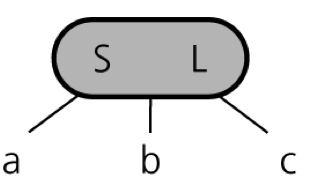 Spring 2017
CS202 - Fundamental Structures of Computer Science II
44
Red-Black Trees -- Properties
Root is always a black node.

The children of a red node (pointed by a red pointer) are always    black nodes (pointed by a black pointer)

All external nodes (leaves and nodes with a single child) should have the same number of black pointers on the path from the root to that external node.
Spring 2017
CS202 - Fundamental Structures of Computer Science II
45
A 2-3-4 Tree and Its Corresponding Red-Black Tree
37       50
30        35
39
70        90
10        20
32    33    34
36
38
40
60
80
100
37
30
50
20
35
39
90
38
40
70
100
10
33
36
32
34
60
80
Spring 2017
CS202 - Fundamental Structures of Computer Science II
46
C++ Class for a Red-Black Tree Node
enum Color {RED, BLACK};

classTreeNode {
private:
		TreeItemType Item;
		TreeNode *leftChildPtr, *rightChildPtr;
		Color     leftColor, rightColor;

friendclassRedBlackTree;
};
Spring 2017
CS202 - Fundamental Structures of Computer Science II
47
Splitting in a Red-Black Tree Representation
For a 4-node that is the root
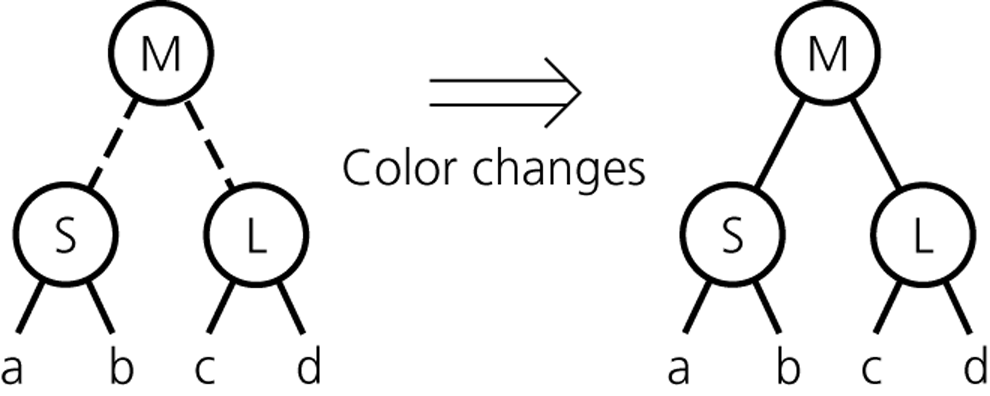 Spring 2017
CS202 - Fundamental Structures of Computer Science II
48
Splitting in a Red-Black Tree Representation
For a 4-node whose parent is a 2-node
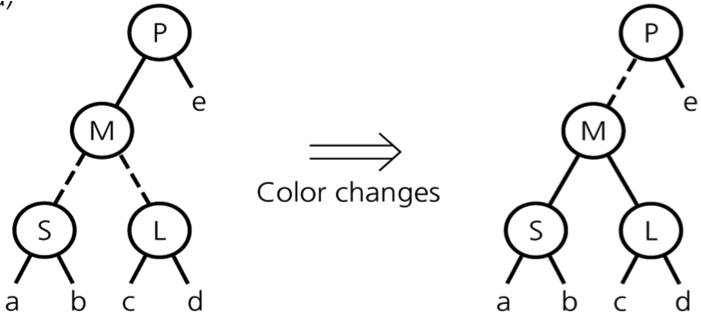 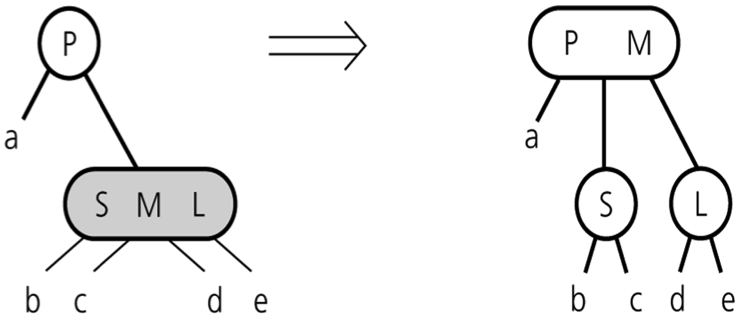 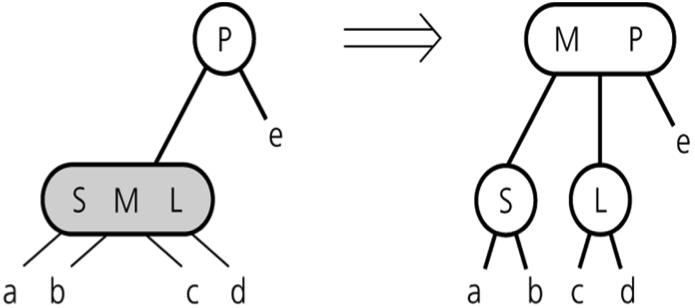 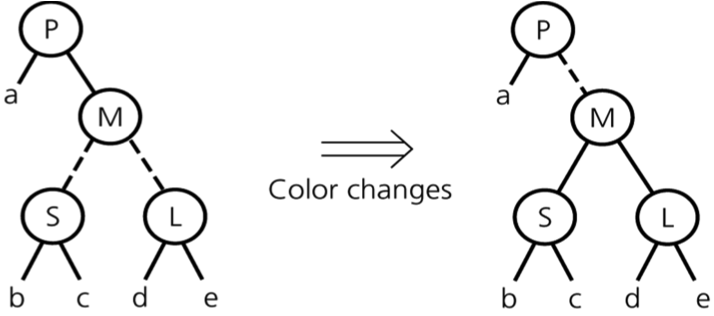 Spring 2017
CS202 - Fundamental Structures of Computer Science II
49
Splitting in a Red-Black Tree Representation
For a 4-node whose parent is a 3-node
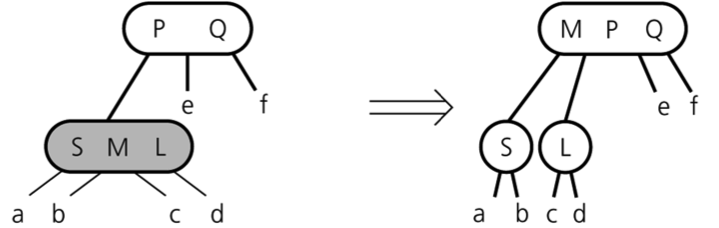 Spring 2017
CS202 - Fundamental Structures of Computer Science II
50
Splitting in a Red-Black Tree Representation
For a 4-node whose parent is a 3-node
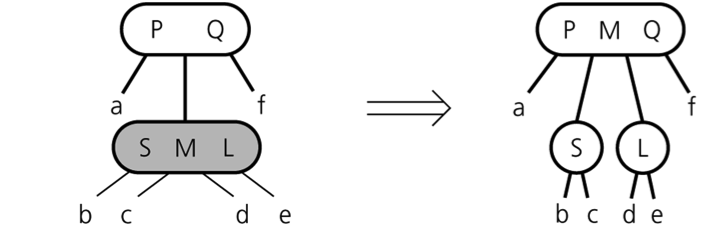 Spring 2017
CS202 - Fundamental Structures of Computer Science II
51
Splitting in a Red-Black Tree Representation
For a 4-node whose parent is a 3-node
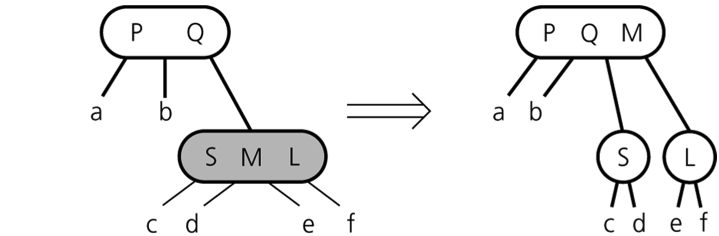 Spring 2017
CS202 - Fundamental Structures of Computer Science II
52